Cyberinfrastructure and Scientific Collaboration:Application of a Virtual Team Performance Framework to GLOW II Teams
Sara Kraemer
Chris Thorn
Value-Added Research Center
Wisconsin Center for Education Research
University of Wisconsin-Madison
Condor Week – April 14, 2010
Cyberinfrastructure and Collaboration
Cyberinfrastructure has enabled new forms of large-scale distributed scientific enterprises 
Strong need for effective coordination and systemization of research across disciplines1
Sites may adopt different formats/representations
Effective use could break down disciplinary boundaries
Need awareness of cross-site development activities to streamline time, talent
1Report of the NSF Blue-Ribbon Panel on Cyberinfrastructure (2003)
Virtual Teams in HTC: Definition
Virtual teams in high throughput computing may vary across: 
time and geography, 
domains of science, 
team size, 
background or culture, 
type of task, 
type of research problems (e.g., applied, basic),
computational needs, 
fluidity of membership in the HTC community, 
and degree of interdisciplinarity within their scientific domain and/or across research projects
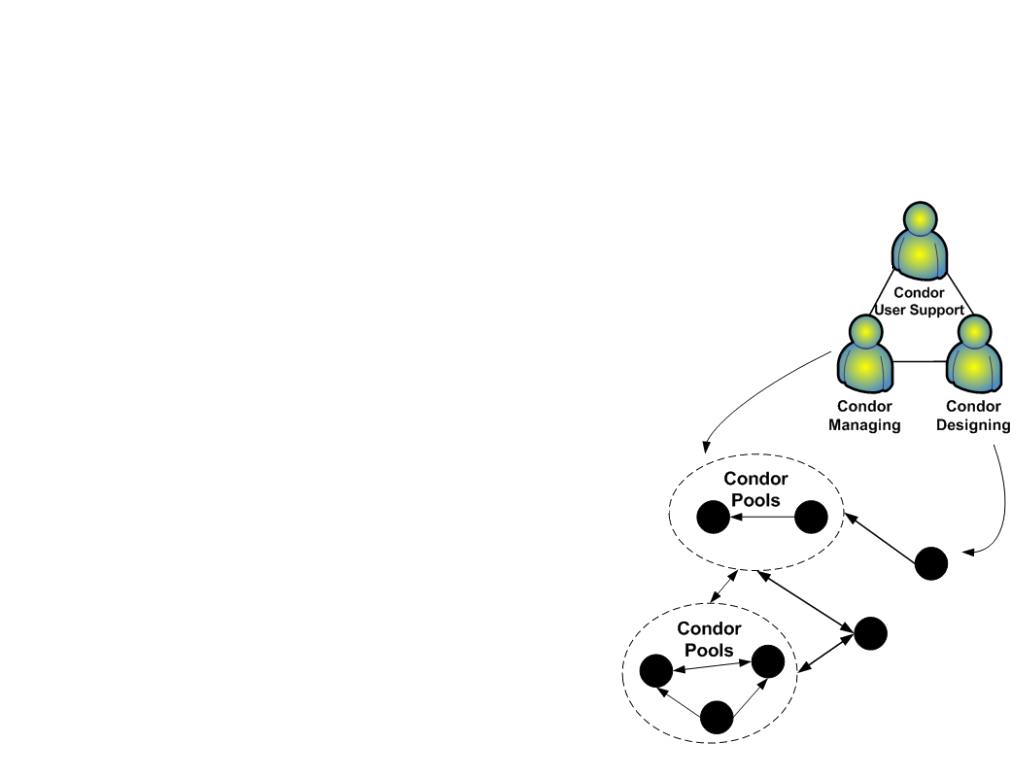 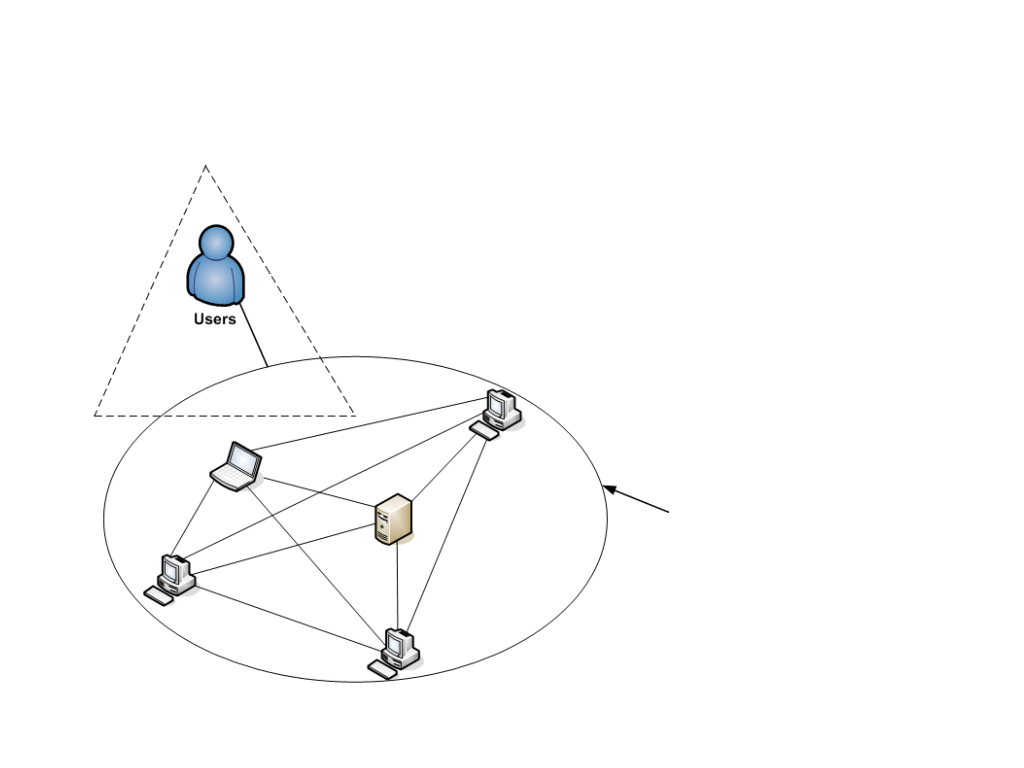 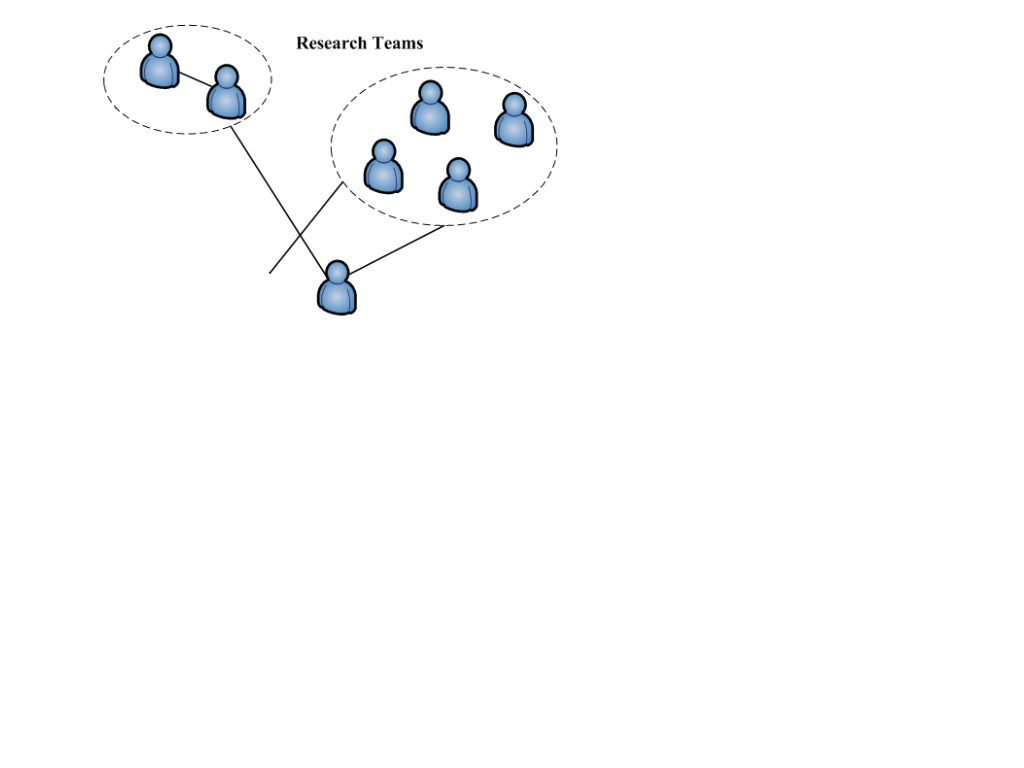 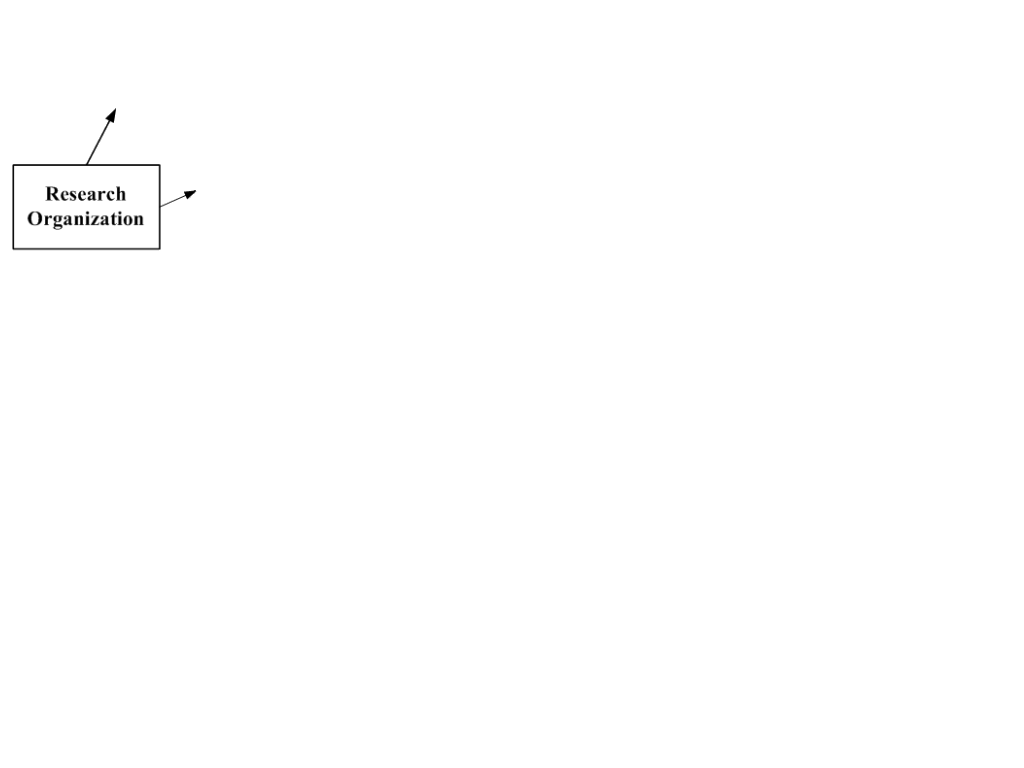 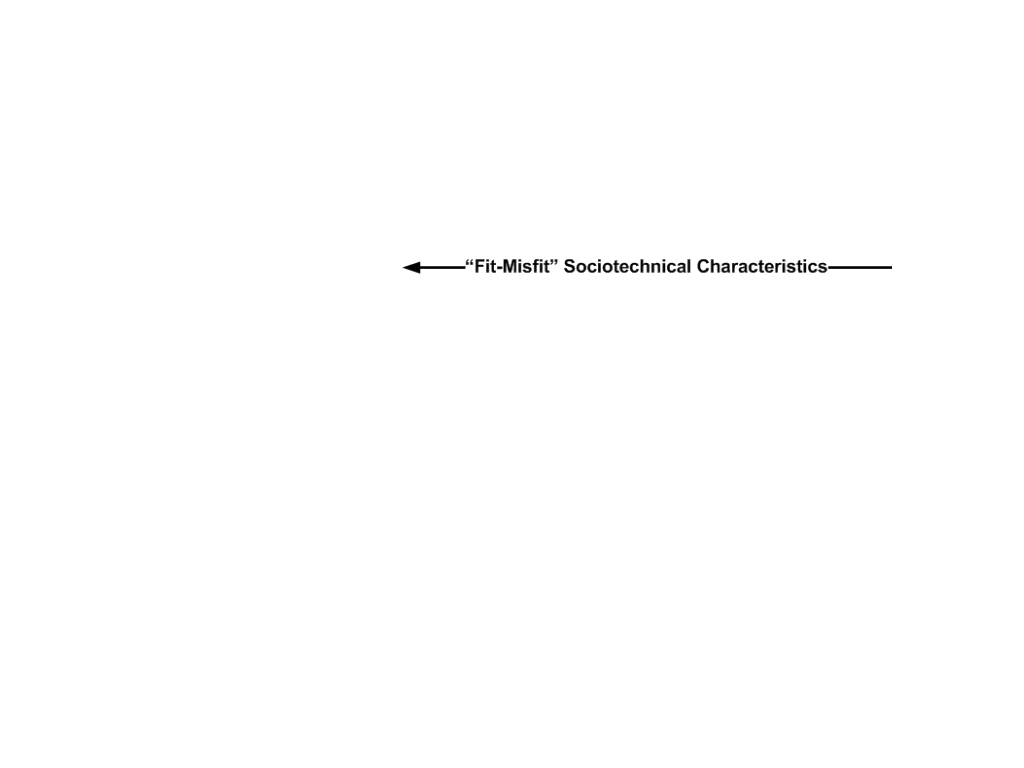 Human Factors Approach to Cyberinfrastructure
Condor Project + Scientific Collaboration
Condor’s Philosophy of Flexibility2
Let communities grow naturally
Leave the owner in control
Plan without being picky
Lend and borrow
Understand previous research
 Links virtual team collaborations via Condor pools, facilitates coordination via networks of people and resources
2Thain et al. (2005). Distributed computing in practice:                     The condor experience.
[Speaker Notes: Briefly discuss how Condor’s philosophy of flexibility contributes to scientific collaboration. 

High degrees of resource flexibility,
End user control
Open-ended planning
Distributed resource management]
Research Questions
What are the sociotechnical characteristics of virtual teams using Condor and HTC technologies?
How do the characteristics of specific HTC technology (Condor) affect virtual team performance and collaboration?
Sociotechnical Model of Virtual Teams Using HTC3
3Adapted from Powell et al. (2004)
Exploratory Study with Grid Laboratory of Wisconsin (GLOW II Project Teams)
GLOW II
Interdisciplinary team of 10 research teams collaborating and using shared HTC resources
Collaborate in the development, implementation, testing, sharing, and deployment of HTC resoruces while conducting interdisciplinary science
How should teams/collaborations be designed and supported?
Study Design - 1
Focus groups with 2 interdisciplinary GLOW II teams:
IceCube
Search for dark matter with South Pole telescope
Over 250 people in 35 institutions
Condor/GLOW computational power for all scientific analyses and simulations
Laboratory for Molecular for Computational Geonomics (LMCG)
Investigates single molecule phenomena; creation of new systems in biological sciences
13 people at UW-Madison; 2-3 off-campus collaborators
Study Design - 2
Audio-recorded and notes
Systematic content analysis with qualitative research software support
Used Virtual Team Performance Framework as foundation of qualitative analysis
Input Factors for Team Performance Results – 1
Culture (Icecube):
“And they [astronomers] are interested in more data and better data. And they've been very successful at this. And that's how they operate. Doing something new [telescope], that's left to physicists. That's the history…”
(LMCG):
They strive to hire team members that are diverse in: inquisitiveness, creativity, productiveness. “Differences bring people together”
Input Team Design FactorsResults – 2
[Speaker Notes: Both groups cited Condor as a ‘collaborative technology’; IceCube emphasized other collaborative (i.e., communication, coordination) technologies as critical (greater need for scaling coordination, not co-located). 

Work is more formally organized in IceCube – sub-groups and topic related sub-teams – again, larger group, larger collaboration, greater need for formalized work/research organization

Leadership centralized in IceCube, then organized by topic (see above comment); LMCG describes their organization as “flat:]
Socio-Emotional Process FactorsResults - 3
Trust (IceCube)
“We totally outraced that competition. […]
And it's partly because the group is small.”
[Speaker Notes: Why IceCube is not a ‘typical’ particle physics collaboration – small, out front on the tech/science, no competition.]
Task ProcessesResults – 4
[Speaker Notes: For HTC-specific coordination, both teams relied on Condor’s expertise in distributed resource management to both deliver the necessary computational power needed to execute scientific algorithms, models, and simulations. 

In addition, Condor helped both teams define and redefine their research problems and provided on going technical assistance as needed 

The monthly GLOW coordination meeting was also cited as a key organizational design factor for inter-team collaboration/coordination across GLOW II. The computational resource manager for both teams was cited as a critical coordination role for the effective use of HTC in each of their centers]
Output FactorsResults – 5
[Speaker Notes: Quality of technical output was enchanced by Condor; both reported satisfaction with the technical aspects of Condor as well as the interactions with Condor support staff and scientists.]
Potential Sociotechnial Design Areas
Codify team performance factors for inter-team collaboration
Coordination of resources; HTC support within teams
Importance of the HFT/Condor liaison embedded in each team
Coordination vs. Collaboration?
Brings together many disciplines and problem spaces
Are teams truly collaborating or just coordinating?
[Speaker Notes: This is an abbreviated list – shortened for time contraints]
Further Study + Limitations
2 teams and 2 data collection points = Exploratory
Expand to include more teams
Examine GLOW II cross-team interactions
Include Condor staff perspective
[Speaker Notes: Purpose of study was to examine the viability of the Virtual Team Performance Framework in HTC and begin to identify key areas]
Questions + Contact Info + Acknowledgements
Sara Kraemer
sbkraeme@wisc.edu
608-265-5624
Chris Thorn
cathorn@wisc.edu
(608) 263-2709
Acknowledgements
Miron Livny, Condor Project
Francis Halzen, IceCube
David Schwartz, Laboratory for Molecular and Computational Geonomics